Flitscollege, 16 mei 2023
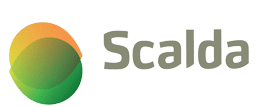 LOB 1e leerjaar
Dagje meelopen met ouder of ander familielid
Ouders uitnodigen voor beroepen in de klas
LOB 2e leerjaar
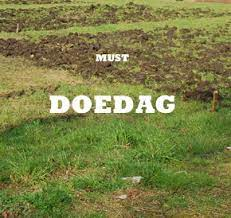 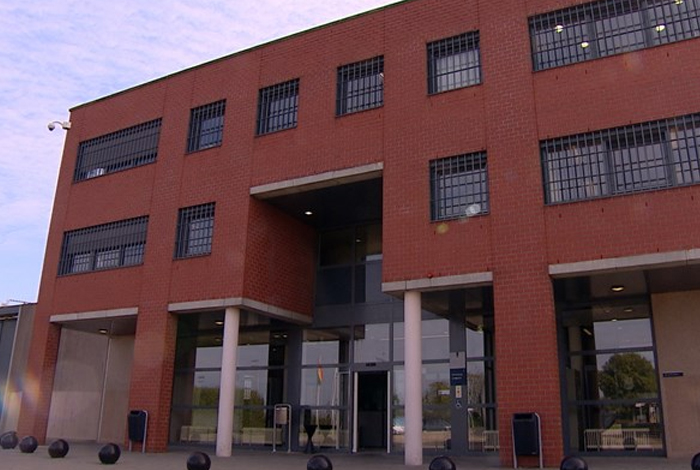 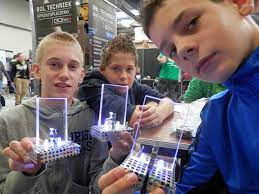 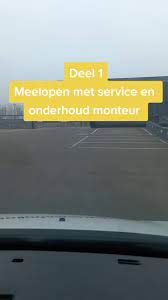 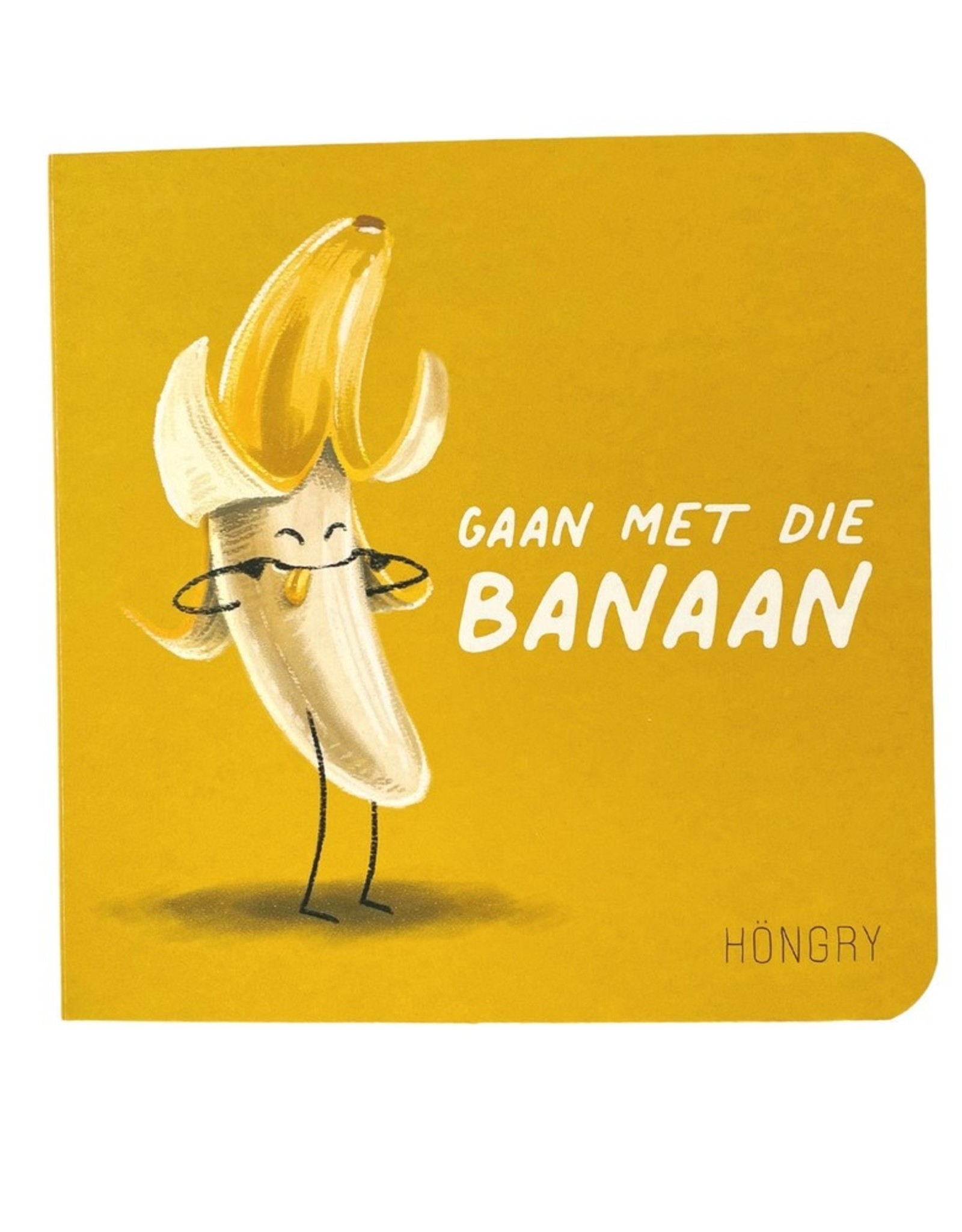 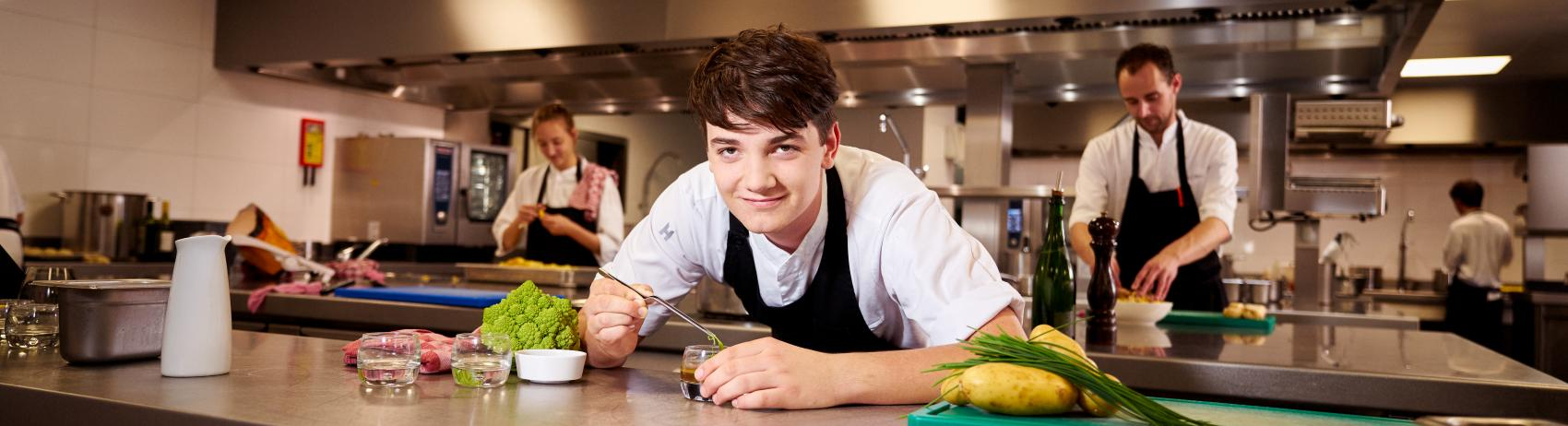 3e leerjaar
Klas 3: wat kun je verwachten
Stage & LOB leerjaar 4
Verdiepende stage binnen het door jou gekozen profiel
In klas 4 loop je een week stage binnen een bedrijf. Dit doe je om meer te weten te komen over een beroep en/of opleiding die jouw interesse heeft. Dit doe je door een keuze te maken binnen het profiel waarin jij examen doet. 
Hieronder vind je een lijst met de opleidingsrichtingen binnen SCALDA. Kijk goed welke richting binnen jouw profiel past.
Afronden LOB-traject 4e leerjaar
Ouderavond 2e en 4e jaar
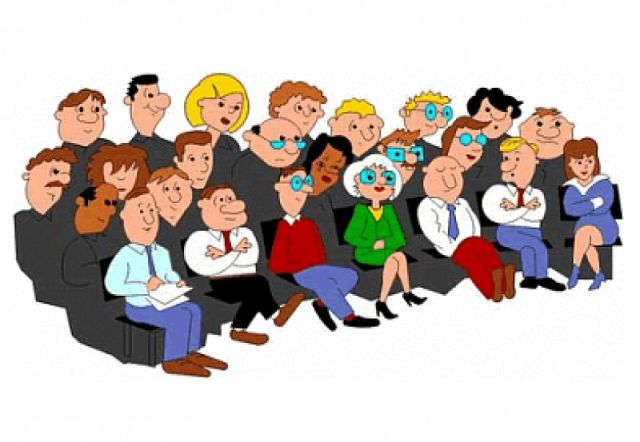 Maandelijks Spreekuur